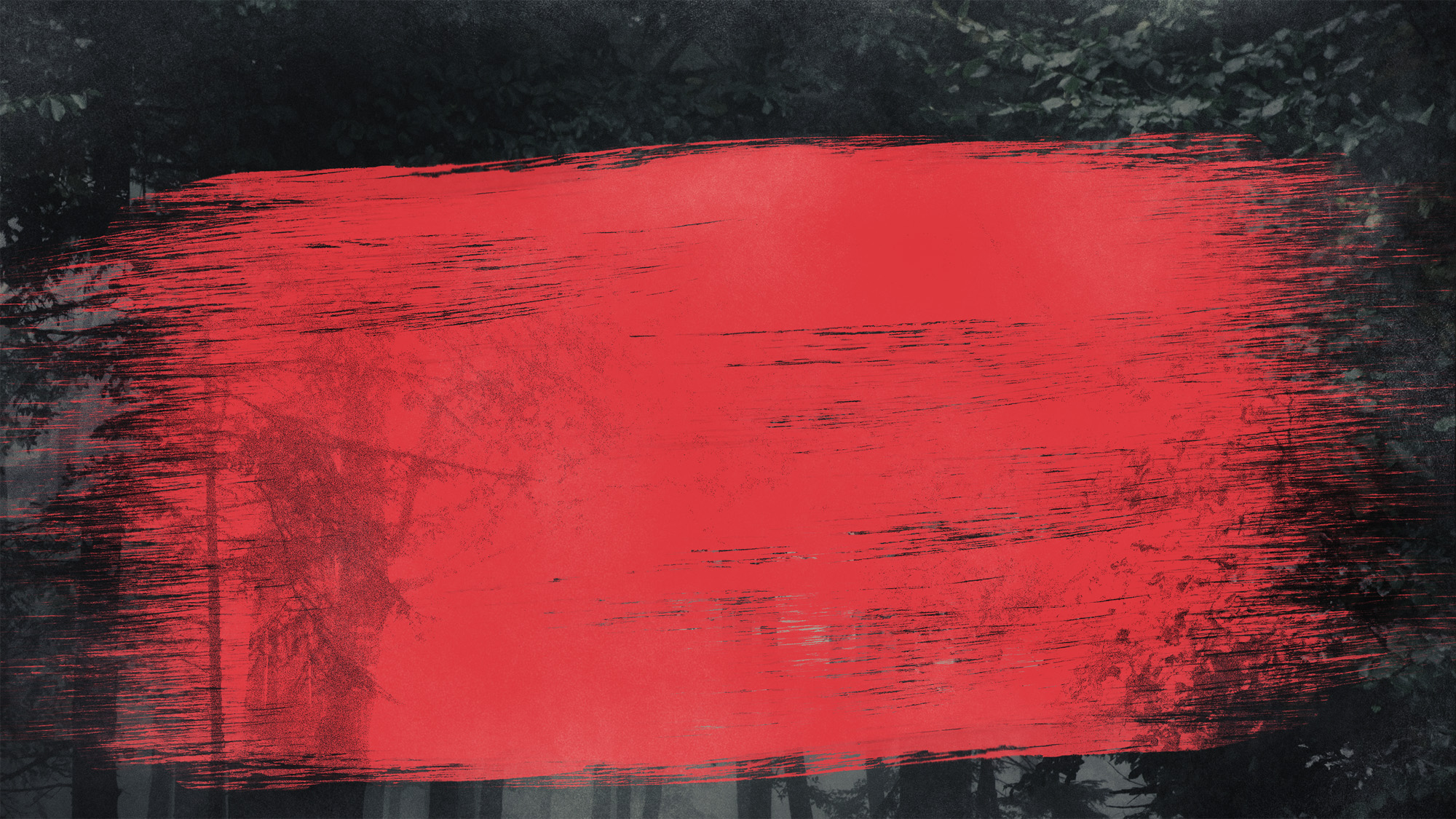 “The best argument for Christianity is Christians: their joy, their certainty, their completeness. But the strongest argument against Christianity is also Christians—when they are somber and joyless, when they are self-righteous and smug in complacent consecration, when they are narrow and repressive, then Christianity dies a thousand deaths.” – Sheldon Vanauken in a Severe Mercy
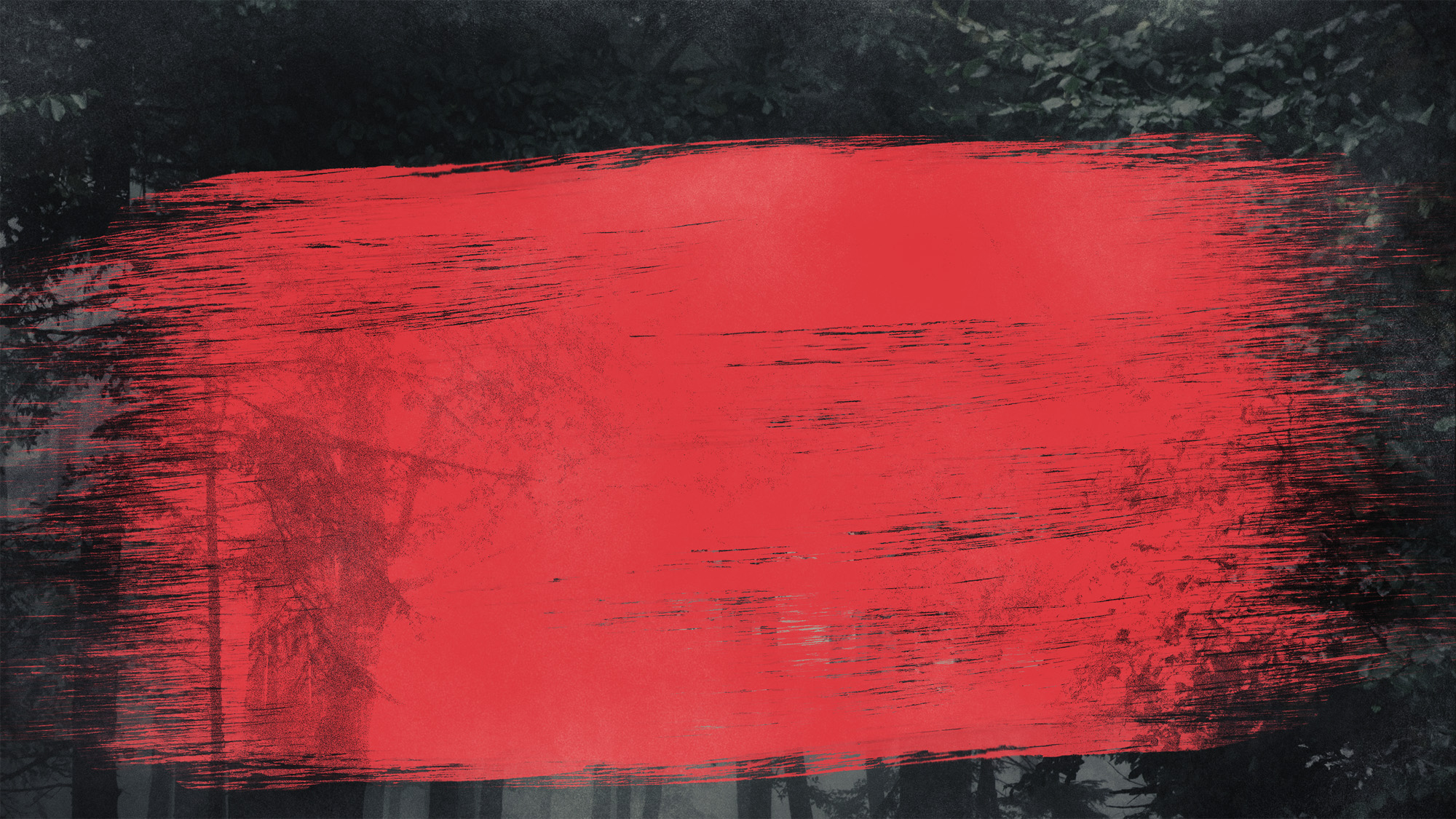 1 John 2:6 – “The one who says he abides in Him ought Himself to walk in the same manner as He walked.”
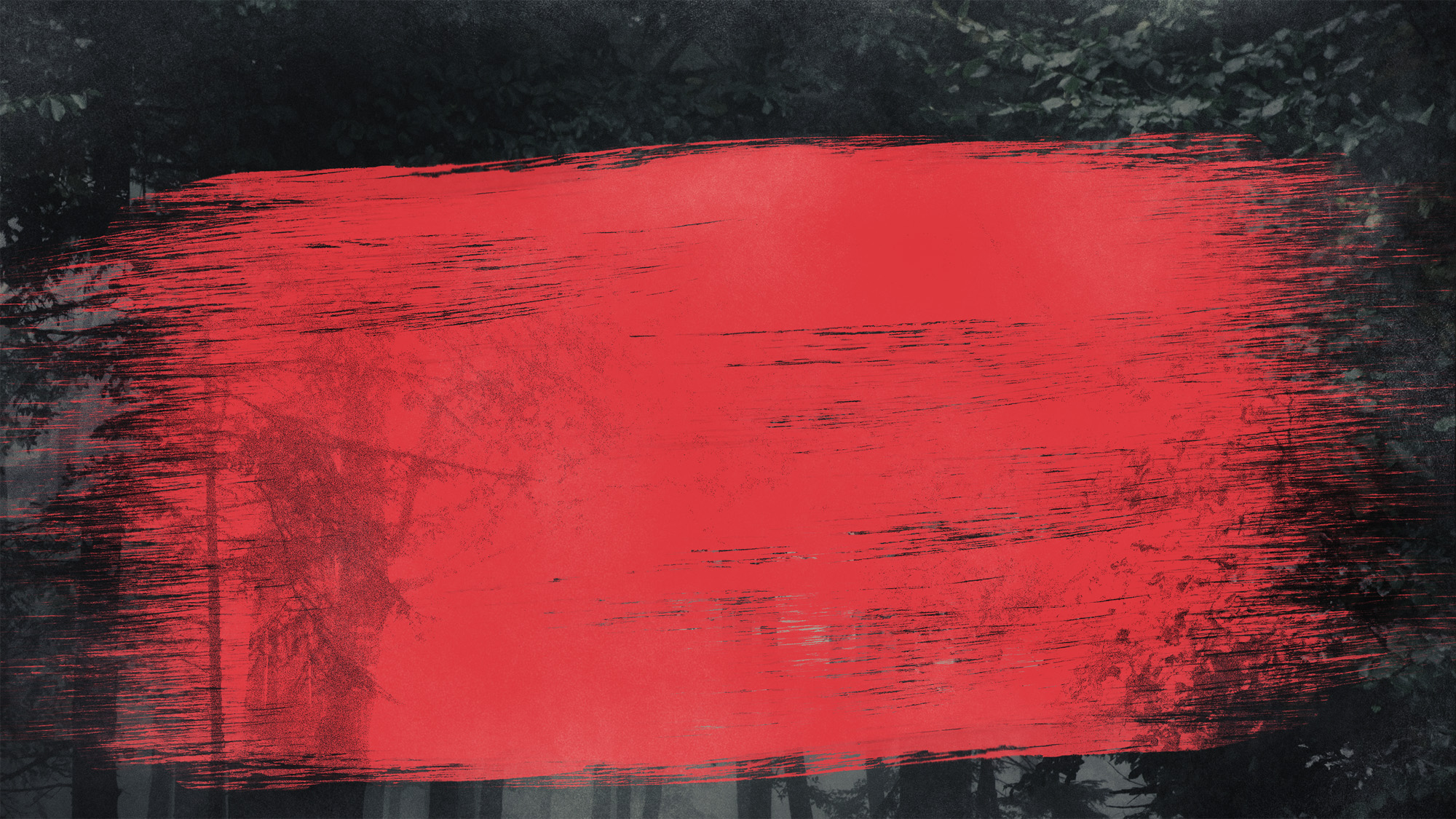 Wearing the Name of Christ
In my Words
1 John 1:1-3
1 Peter 2:9-10
1 John 4:15, 21
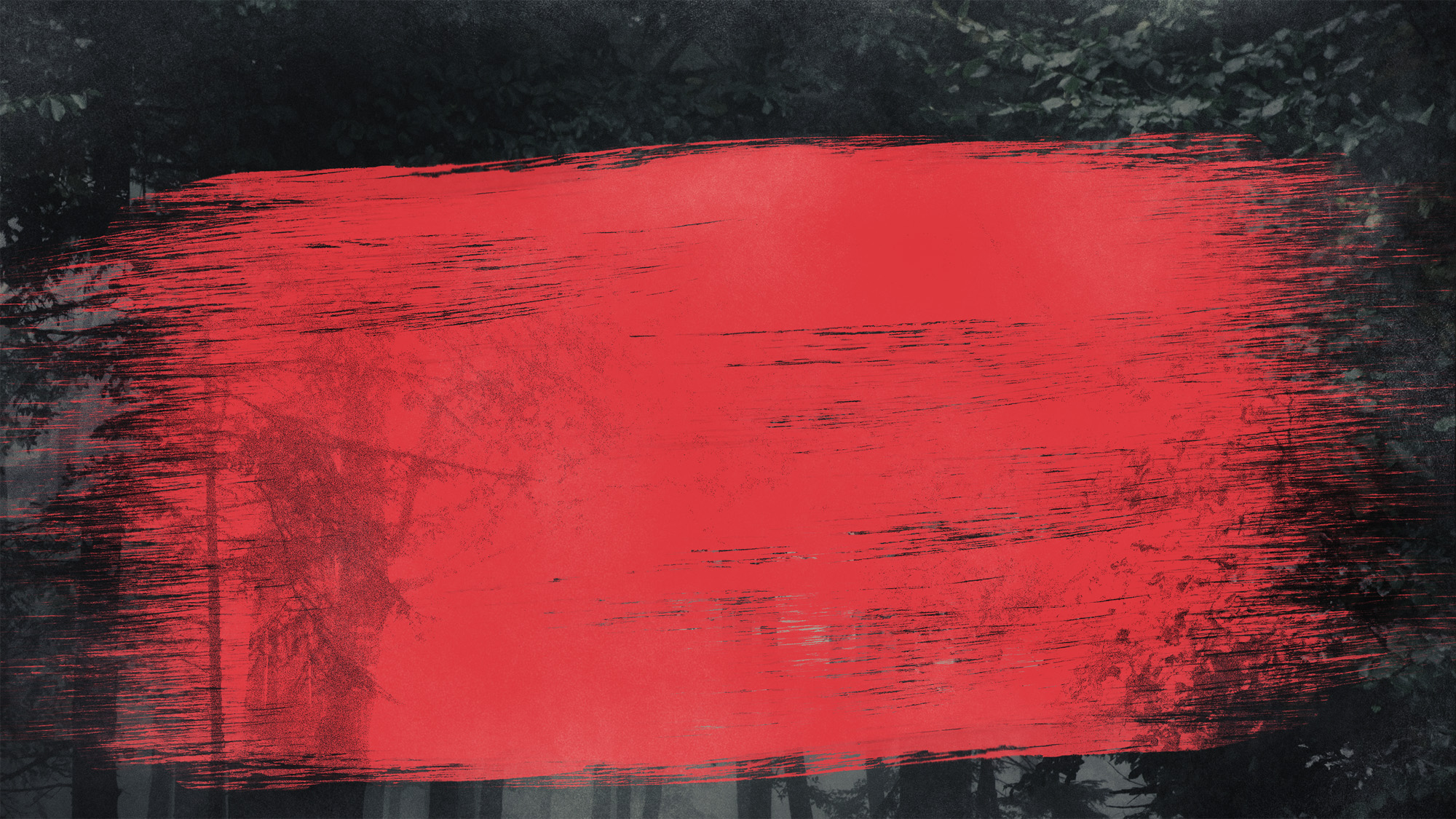 1 John 2:6 – “The one who says he abides in Him ought Himself to walk in the same manner as He walked.”
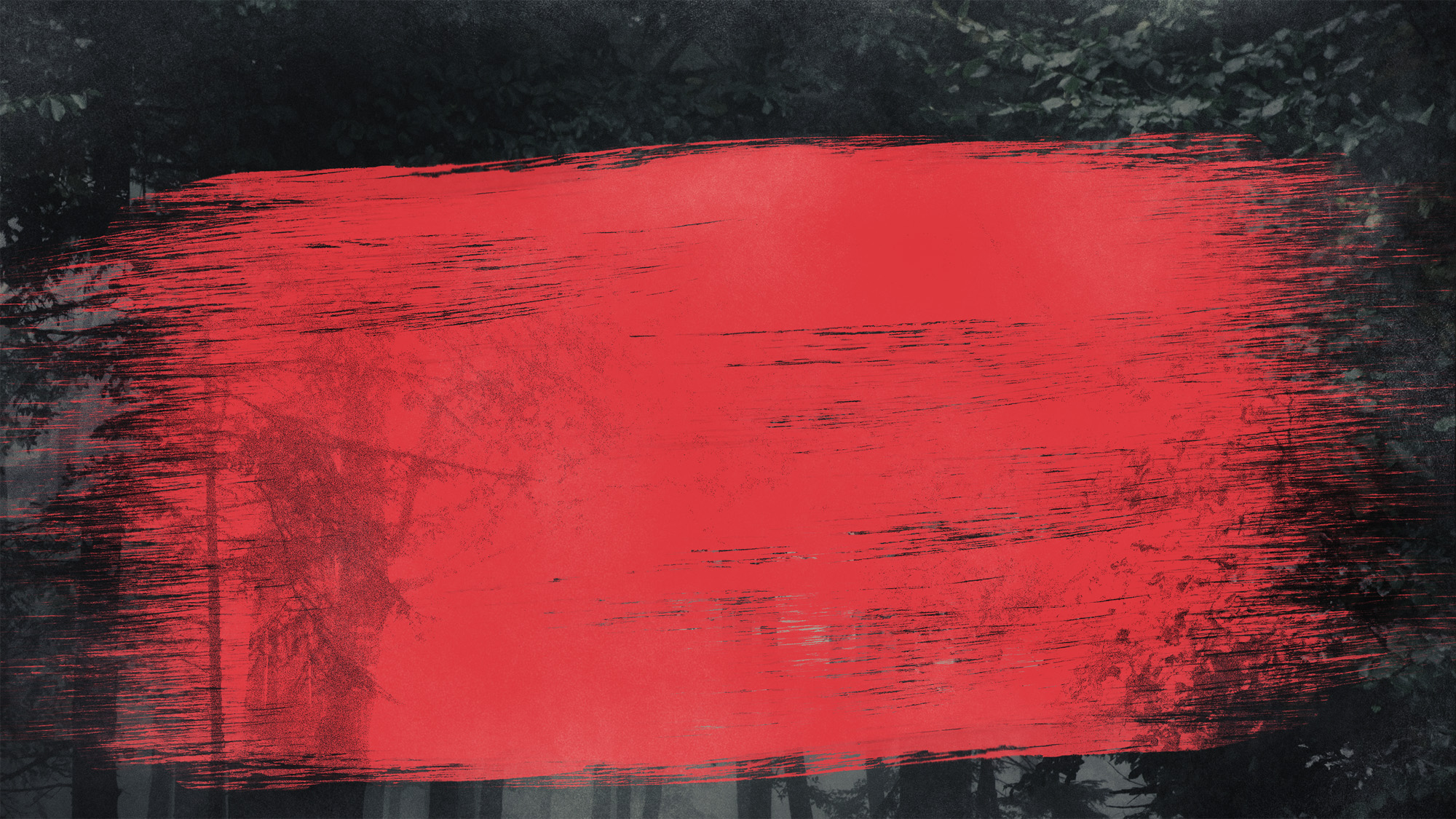 Wearing the Name of Christ
In my Words
In my Actions
1 John 1:6
1 Peter 2:9-12
1 John 3:16-18; 4:19-21
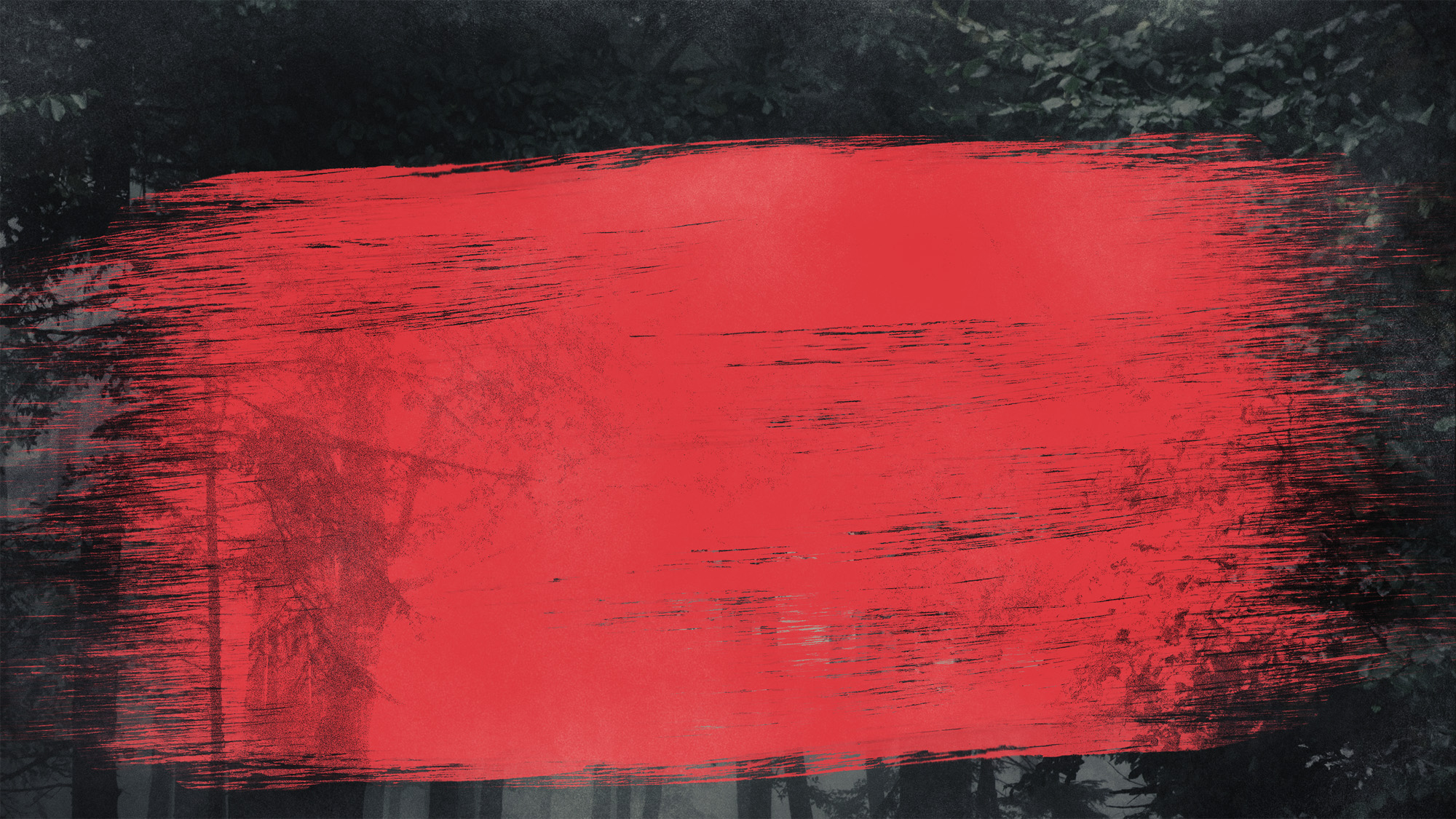 Wearing the Name of Christ
In my Words
In my Actions
In my Attitude
1 John 1:8-10; 4:11, 19-21
Malachi 1; Galatians 2:11-13